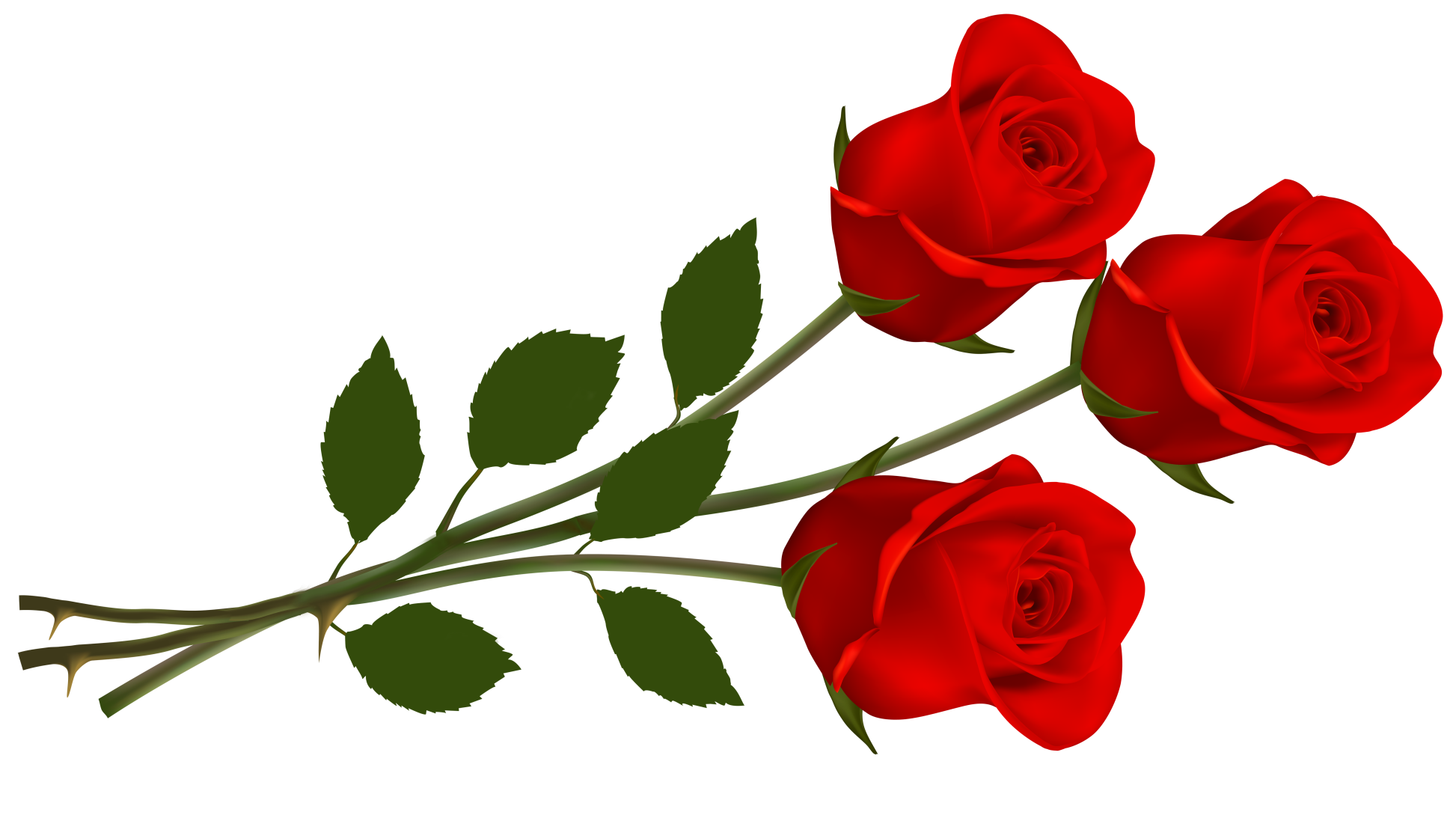 স্বাগতম
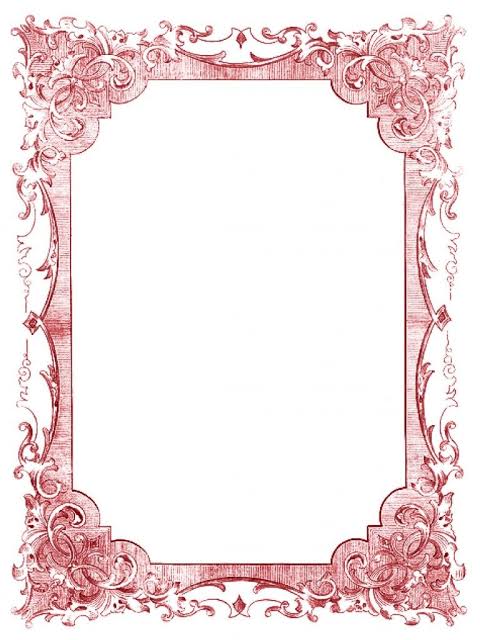 wkÿK cwiwPwZ
মাহমুদুল হাসান
প্রভাষক (রসায়ন)
ছোটতুলাগাঁও মহিলা কলেজ
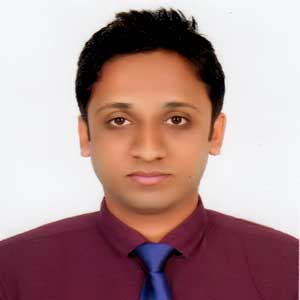 নিচের ছবিগুলো লক্ষ্য করঃ
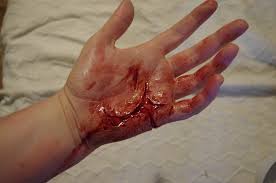 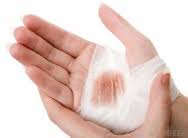 দুর্ঘটনায় আহত
দুর্ঘটনার পরে
wb‡Ri wbivcËv
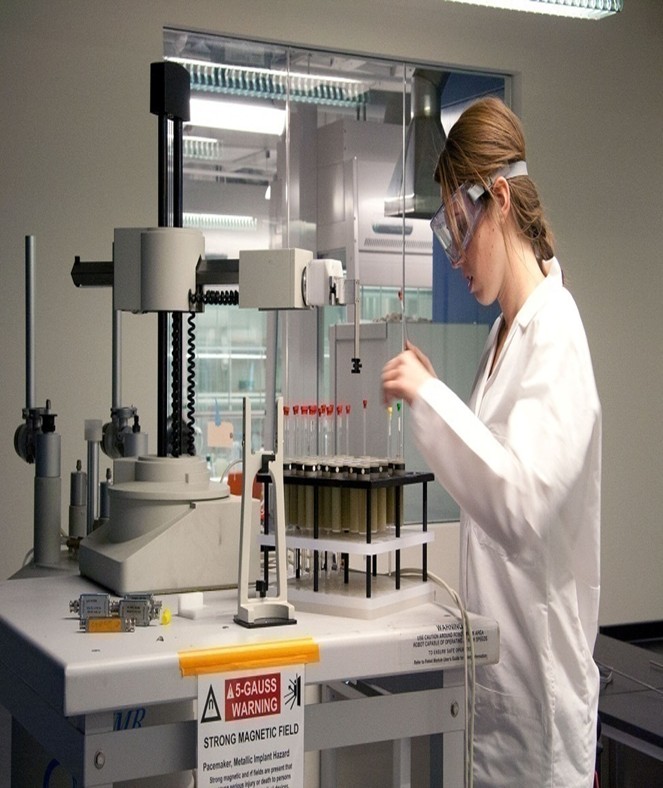 শিখনফল
এই পাঠ শেষে শিক্ষার্থীরা...
১। ফার্স্ট এইড বক্স কী তা ব্যাখ্যা করতে পারবে।
২। ফার্স্ট এইড বক্সের উপকরণগুলো কী কী তা বর্ণনা করতে পারবে।
৩। ল্যাবরেটরিতে ফার্স্ট এইড বক্সের গুরুত্ব বর্ণনা করতে পারবে।
ফার্স্ট এইড বক্সের চিত্র
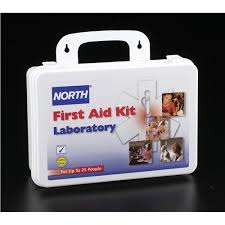 ফার্স্ট এইড বক্স
দুর্ঘটনায় আহত কোনো ব্যক্তিকে ডাক্তারের পরামর্শ বা নিকটস্থ হাসপাতালে নেওয়ার পূর্বে তাৎক্ষনিকভাবে চিকিৎসা প্রদানের জন্য প্রয়োজনীয় উপকরণ ও ঔষধ সংবলিত যে বক্স ব্যবহৃত হয় তাকে ফার্স্ট এইড বক্স বা ফার্স্ট এইড কিট বা প্রাথমিক চিকিৎসা বক্স বলে।
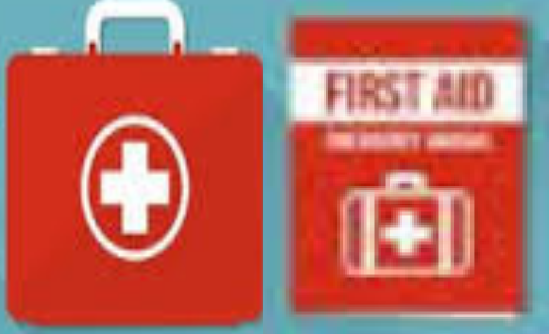 First Aid Box cÖ‡qvRbxq wPwKrmv DcKiY
wPwKrmv DcKiY n‡jv-
e¨v‡ÛR 
 Zzjv 
 MR 
 †QvU KvwP
  wPgUv
  †gwWK¨vj U¨vc 
 e¨vÛ GBW 
হ্যান্ড সেনিটাইজার/A¨vj‡Kvnj
evb©j
থার্মোমিটার
 †WUj / †mfjb
ব্যাথানাশক স্প্রে/e¨v_vbvkK Ilya 
আন্টাসিড
এস‌পিরিন ট্যাবলেট
UP© jvBU 
 প্রেসর gvcvi hš ¿ ,BZ¨vw`|
First Aid Box-Gi e¨envi
m¤¢ve¨ `yN©Ubvi Rb¨-
Av¸b jvMv
Z¡‡K GwmW পড়লে
Z¡‡K ÿvi co‡j
ivmvqwbK c`v_© Øviv kixi c–‡o hvIqv
Av¸‡b kixi cy‡o hvIqv
‡Pv‡L ivmvqwbK c`v_© co‡jz
KvP ev aviv‡jv Dcv`vb Øviv †K‡U†M‡j
 welwµqv/ welv³ M¨v‡m AvµvšÍ n‡j
 Zwor k‡K AvµvšÍ n‡j
 avZe hš¿cvwZ Øviv †K‡U †M‡j
 gy‡L ivmvqwbK `ªe¨ cÖ‡ek Ki‡j
ফার্স্ট এইড বক্সের উপকরণের চিত্র
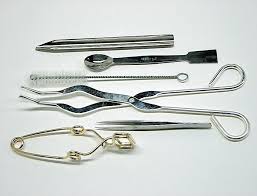 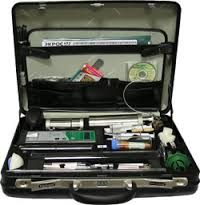 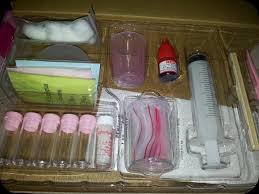 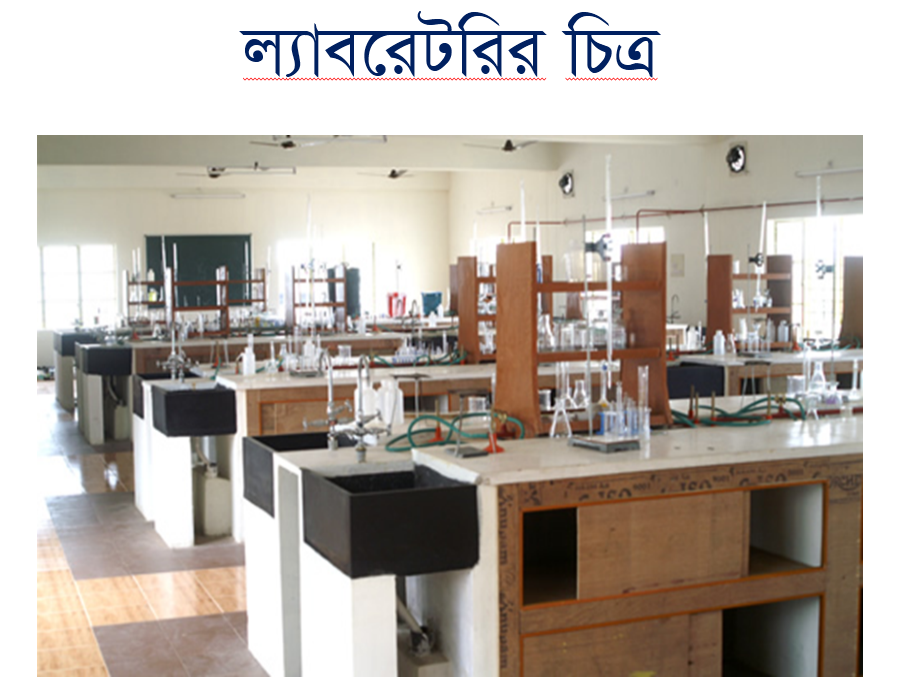 j¨ve‡iUwii wbivcËv
wb‡Ri wbivcËv
2. mncvVxi wbivcËv
3.hš¿cvwZi wbivcËv
4.j¨v‡ei wbivcËv
5. cwi‡e‡ki wbivcËv
একক কাজ
ফার্স্ট এইড বক্স কী?
দলীয় কাজ
ফার্স্ট এইড বক্সে কী কী উপকরণ থাকে তা লেখ।
মূল্যায়ন
j¨ve‡iUwi Kx?
j¨ve‡iUwii wbivcËv KZ cÖKvi I Kx Kx ?
First Aid Box Kx ? 
j¨ve‡iUwi‡Z e¨eüZ K‡qKwU h‡š¿i bvg wjL ?
রসায়ন ল্যাবে চোখের সুরক্ষায় কী ব্যবহার করা হয়?
টেস্টটিউবে তাপ প্রয়োগ করতে হলে নিজের ও অন্যের সুরক্ষার জন্য কী করতে হয়?
গায়ে আগুন লাগলে করণিয় গুলি লিখ?
বাড়ীর কাজ
ল্যাবরেটরিতে ফার্স্ট এইড বক্স রাখা জরুরী কেন তা ব্যাখ্যাসহ লিখে নিয়ে আসবে।
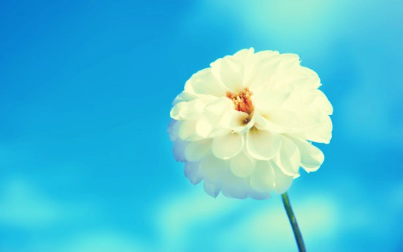 ধন্যবাদ